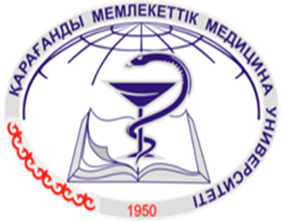 НАО                         Карагандинский Медицинский УниверситетОбразовательная траектория подготовки педиатра на основе  опыта интеграции практики и процесса обучения
Заведующая кафедрой педиатрии и неонатологии НАО «Медицинский университет Караганды», д.м.н., профессор Тукбекова Б.Т





Караганда 2021г
Одним из главных акцентов Государственной программы развития здравоохранения Республики Казахстан на 2020 – 2025 годы определено укрепление здоровья детей, подростков и молодежи путем предупреждения заболеваний, оказания своевременной помощи и полноценной реабилитации с учетом лучшей международной практики, в соответствии с подходами Стратегии здоровья на 2016 – 2030 годы ЮНИСЕФ.
В основу новой образовательной программы по специальности «6B10108 - Педиатрия» заложены основные концепции, содержание которых направлено на реализацию основных задач, стоящих перед здравоохранением, в частности педиатрией: уход за ребенком в целях развития,обучение родителей/ законных представителей выявлению тревожных признаков у детей и факторов риска
концепция  профилактического обслуживания детей
ориентация на формирование безопасной среды и здорового образа жизни 
неотложная медицинская помощь
универсально-прогрессивная модель патронажного наблюдения за беременными и детьми раннего возраста
вакцинация
особые образовательные потребности из-за состояния здоровья детей, обусловленными  врожденными аномалиями, орфанными заболеваниями, психическими расстройствами, инвалидизацией, разного рода зависимостями
 организация рационального и сбалансированного питания детей дошкольного и школьного возраста
 школьная медицина
Результаты обучения
Модуль Введение в педиатрию
Изучаются этико-деонтологические взаимоотношения с медицинским персоналом, здоровыми и больными детьми, их родителями/законными представителями.
Модуль Введение в педиатрию
Курс здоровый и больной ребенок
Навыки ухода за пациентами детского возраста.
Практика проводится под руководством квалифицированных педагогов с привлечением практикующих специалистов из различных организаций, оказывающих медицинскую помощь детям. Отрабатываются навыки ухода за детьми, начиная с периода новорожденности, правила поведения во время болезни ребенка, требования к питанию, режиму питья, меры по обеспечению безопасности ребенка для предотвращения травм и несчастных случаев.
В дисциплине представлена современная информация об АФО растущего здорового ребенка, с учетом особенностей развития, питания и ухода за здоровыми детьми.
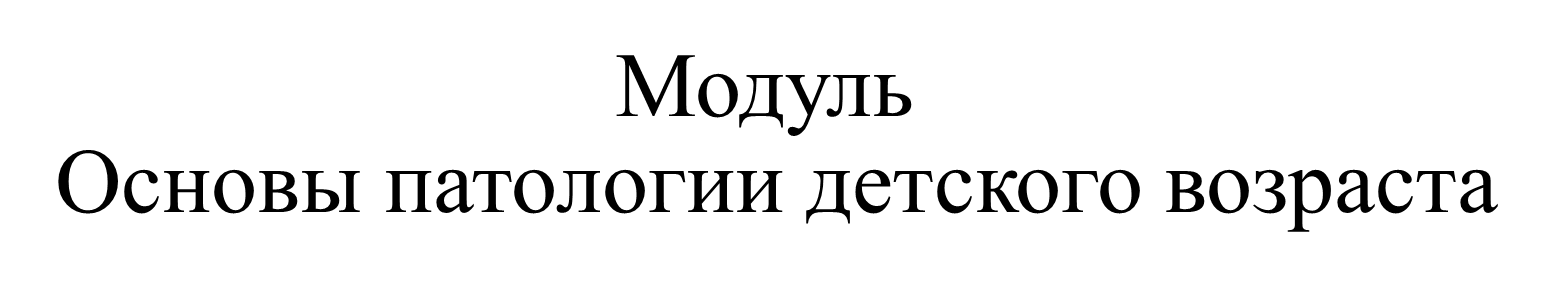 Болезни новорожденных
Дисциплина основана на изучении принципов диагностики и методов лечения при основных болезнях периода новорожденности. Изучаются основные неонатальные проблемы: синдром срыгивания и рвоты, желтушный синдром, гемолитическая болезнь новорожденных. Изучаются особенности маловесных детей, принципы выхаживания, анемии новорожденных, оценка и классификация больного младенца в соответствии с принципами ИВБДВ (ВОЗ), местная и тяжелая бактериальная инфекция.
Болезни детей раннего и старшего  возраста.
Модуль Патологические состояния в педиатрии
Детские
 инфекционные заболевания
Основные заболевания у подростков
Изучение дисциплины строится на проведении дифференциального диагноза основных нозологических синдромов при ОРВИ,  синдроме диареи, экзантемы, ангине, желтухи и капельных инфекциях у детей. Рассматриваются методы современной диагностики и алгоритмы ведения пациентов, в том числе детей до 5 лет по программе ИВБДВ с инфекционными заболеваниями, профилактические и противоэпидемические мероприятия в очаге инфекции.
Дисциплина формирует универсальные и профессиональные компетенции, позволяющие обеспечить понимание современных проблем в области детской гинекологии, методов диагностики, терапии половой сферы у детей и девочек-подростков.
Дисциплина формирует универсальные и профессиональные компетенции, позволяющие обеспечить понимание современных проблем в области детской гинекологии, методов диагностики, терапии половой сферы у детей и девочек-подростков
Модуль Основные заболевания в психиатрии и неврологии у детей
Психическое здоровье ребенка




Вопросы наркологии детского и подросткового возраста
В рамках дисциплины формируется система знаний о психическом здоровье детей, углубляются психологические знания и навыки для успешной работы с детьми и их родителями/законными представителями. Рассматриваются наиболее актуальные психологические проблемы детей разного возраста, а также вопросы профилактики психических заболеваний у детей
Дисциплина формирует универсальные и профессиональные компетенции, позволяющие обеспечить понимание современных проблем в области детской наркологии, методов ранней диагностики, лечения и профилактики
Неврологическая патология у детей
Рассматриваются наиболее актуальные заболевания нервной системы, с целью формирования навыков дифференциальной диагностики и терапии, а также вопросы профилактики и реабилитации пациентов с патологией центральной и периферической нервной систем.
Модуль Неотложная педиатрия
Дисциплина изучает основные принципы диагностики и интенсивной терапии основных патологических синдромов и критических состояний у детей. Изучаются вопросы защиты организма больного ребенка от нарушений жизненно важных функций, оказание квалифицированной реанимационной помощи при дыхательной, сердечно-сосудистой, почечной, печеночной недостаточности, шоках, комах, отеке головного мозга, отравлениях, нарушениях водно-солевого обмена, гнойно-септических осложнениях, основам инфузионной терапии
Представлена организация службы скорой и неотложной медицинской помощи. Триаж-система при чрезвычайных ситуациях и катастрофах. Изучаются признаки опасности у детей раннего возраста, алгоритмы диагностики и оказания экстренной помощи детям на догоспитальном этапе, включая Covid-19, показания для госпитализации. Обучение предусматривает выезд обучающихся с бригадами СМП и отработку теоретических знаний на практике.
Симуляционный курс проходит с использованием высокотехнологичных симуляторов, позволяющих имитировать различные неотложные состояния у детей. Симуляционный курс включает формативную оценку обучающихся по владению коммуникативными навыками с детьми старшего возраста в присутствии родителей/законных представителей с использованием стандартизированных пациентов
Модуль  Лечение детей в стационаре
Неонатология в условиях родовспомогательных учреждений.



Лечение детей раннего возраста   и подростков в стационаре.
Регионализация перинатальной службы. Структура перинатальной заболеваемости и смертности новорожденных. Современные перинатальные технологии в практике родовспомогательных учреждений
Данная дисциплина – это этап изучения основных заболеваний детского возраста, подлежащих лечению в условиях стационара. За время обучения студенты должны совершенствовать свои знания и приобретенные компетенции по изученным разделам педиатрии, знакомятся с редкими (орфанными) и сложными в диагностическом отношении заболеваниями и синдромами, в том числе, на фоне коронавирусной инфекции.
Модуль Педиатрия на уровне ПМСП.
Дисциплина «Организация медицинской помощи детям в организованных коллективах»
В рамках данной дисциплины рассматриваются вопросы контроля при подготовке детей в ДДУ, школе, организация режима дня, питания, физического воспитания, закаливания, диспансеризация, учет заболеваемости, анализ состояния здоровья, профилактика заболеваемости, противоэпидемический режим, формы работы по раннему выявлению зависимых состояний.
Организация учебного процесса в настоящее охватывает различные нематериальные области здоровья детей, среди которых психическое здоровье, духовное, эмоциональное состояние являются важнейшими  ценностями, которые формируются в детском возрасте. Одним из важных факторов, влияющих на состояние детей является питание. В современных условиях его роль значительно повышается, это связано с ухудшением состояния здоровья детей в целом, обеспеченности сбалансированным и рациональным питанием детей в организациях дошкольного и школьного среднего образования.
В содержание дисциплины будут внесены  вопросы, касающиеся изучения заболеваемости детей дошкольного и школьного возраста, связанными с нарушением питания на основе опыта НПА РК, на основании научно-обоснованного подхода и комплексной оценки состояния детей, с акцентом на повышение роли педагогов и знаниям их в области здоровья питания, безопасной среды. В нашей ОП будут использоваться результаты образовательного инструмента рационального и сбалансированного питания   (EAHN- Educational approach for healthy nutrition)- Баубекова Г.Д., Тукбекова Б.Т., Тарджибаева С.К., Кенжетаева Т.А. Национальная Академия образования им. И. Алтынсарина, в рамках НТП «Научные основы модернизации системы образования и науки»
Модуль 
Клинические коммуникативные навыки  в педиатрии
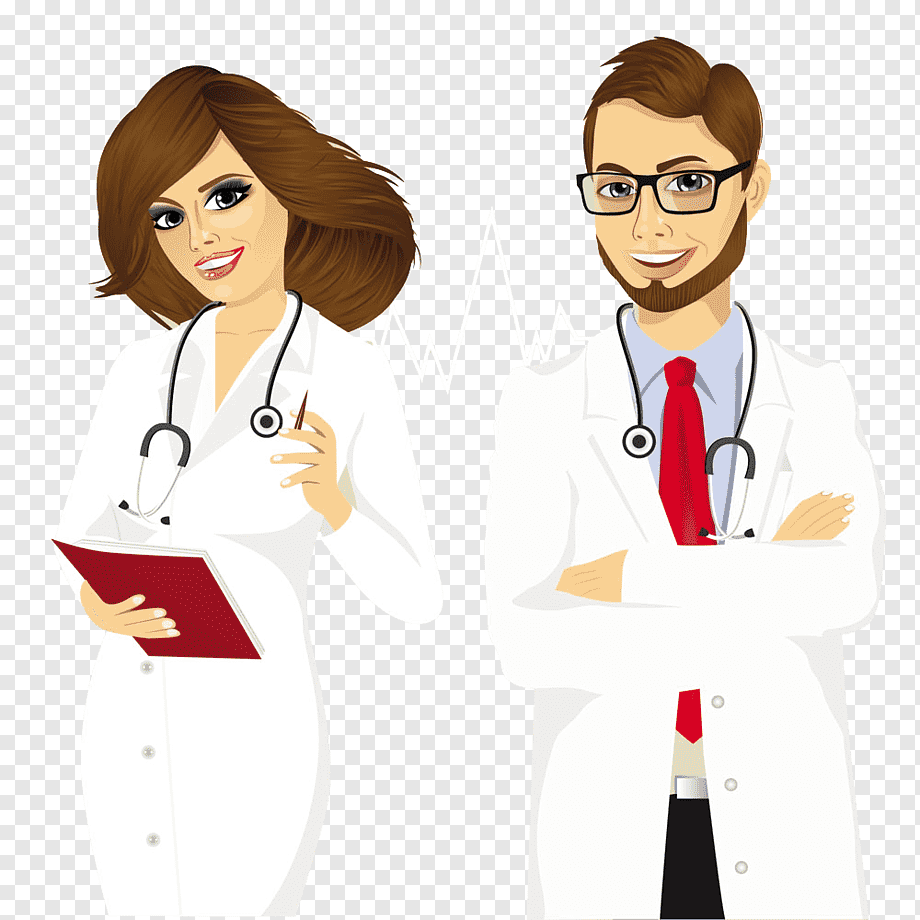 Модуль профессиональных практик
На данной дисциплине обучающиеся научатся анализировать обстановку и правильно действовать, если обострилось заболевание, произошел несчастный случай, травма или отравление. Они освоят приемы оказания первой помощи в ожидании «скорой помощи», научатся проводить сердечно-легочную реанимацию, делать искусственную вентиляцию легких, безопасно транспортировать пострадавшего, а также изучат профилактику заболеваний и травм
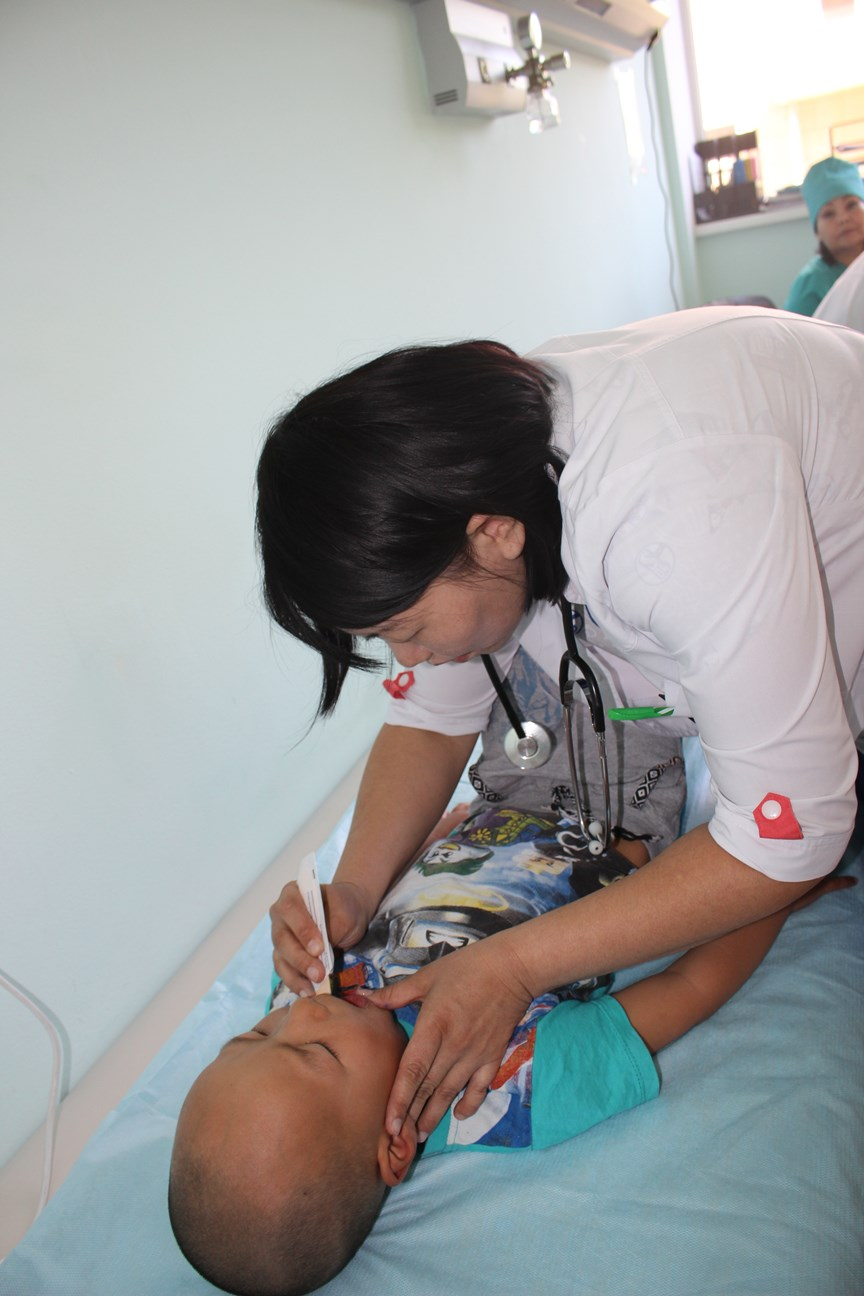 Базовые медицинские манипуляции
Основы ухода за детьми
Дисциплина изучает вопросы ухода за здоровыми и больными детьми с соблюдением санитарно- эпидемиологического благополучия, безопасной среды. Рассматриваются особенности взаимодействия с больным ребенком и его законными представителями на основе рекомендаций ВОЗ (ИВБДВ).
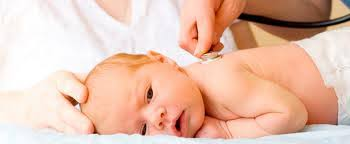 Помощник врача педиатра в стационаре




Помощник врача педиатра в поликлинике



Помощник детского врача на уровне СНПМ
Целью данной профессиональной практики является закрепление и углубление полученных теоретических знаний; овладение необходимыми навыками и умениями в области педиатрии; расширение представлений о будущей профессиональной деятельности врача-педиатра, повышение информационно- коммуникативного уровня обучающихся
Практика проходит под руководством квалифицированных преподавателей с привлечением клинических наставников из числа практикующих врачей


Практика проходит под руководством квалифицированных преподавателей с привлечением клинических наставников из числа практикующих врачей
Модуль Смежная патологии в работе детского врача.
Медицинский университет г. Караганды имеет опыт участия в 12 проектах Темпус и Эразмус+, 7 проектах МКМ.  Среди них ТАМЕ занимает особое место – это первый проект, в котором вуз стал координатором консорциума, в составе которого были 10 университетов из 7 стран - вузы Казахстана, Украины, Вьетнама, Греции, Швеции, Чехии, Великобритании
Тренинги по D-PBL обучению (Decision-making problem-based learning) позволили нам системно изменить подходы к организации учебного процесса на основе внедрения методики проблемно-ориентированного обучения. Безусловно, и ранее наши преподаватели использовали интерактивные методы обучения, в том числе многие элементы проблемно-ориентированного обучения. Однако именно в данном проекте был подготовлен целостный пакет учебных разработок – виртуальные клинические кейсы-, позволивший обеспечить не описательный, дескриптивный, а аналитический способ подачи и обработки информации. Речь идет о такой подаче проблемы, когда мы ставим ее как реальную, прикладную ситуацию из жизни, в которой ставится задача, требующая принятия аргументированного решения и выбора. При новом подходе к обучению студенты имеют возможность, используя кейсы (иными словами, «виртуального пациента»), размещенные на электронной платформе OpenLab, выбирать варианты лечения в ситуации, которые требуют анализа и принятия решения для профилактики медицинских ошибок.
В результате полученного опыта в настоящее время ППС вузов подготовлен к переходу на дистанционное обучение, в том числе по клиническим дисциплинам с использованием элементов e-learning и разработанных в рамках проекта материалов, основанных на «виртуальном пациенте».
 Уникальность проекта ТАМЕ заключалась в возможности проведения исследования в области медицинского образования, которое позволило ППС вовлечься в разработку стратегии оценки эффективности модифицированной ОП на основе  обратной связи для изучения прогресса (успеваемости) студентов. Преподаватели активно участвовали в исследования на всех этапах: в создании дизайна исследования, разработке оценочных инструментов, которые включали не только анкеты, но и специально разработанные тесты, чек-листы, сценарии для стандартизированных пациентов, проводили  фокус-группы для обучающихся, анализировали данные, подготовке публикаций и выступления на конференциях.
В рамках проекта обучено 32 сертифицированных тьютора, которые в полной мере владеют как методикой адаптации и создания клинических случаев с медицинскими ошибками на основе виртуального пациента с использованием платформы OpenLab, так и методикой обучения по новой образовательной технологии. Это «штучная» подготовка, требующая большой самоотдачи и значительных ресурсных вложений. 
В продолжение проводимой работы  в 2020-21 учебном году обучено 20 тьторов, чтобы полностью обеспечить обучение студентов с использованием кейсов. 
Полученные результаты и в дальнейшем планируется использовать в реализации образовательной траектории подготовки педиатра на доказательной основе.
Благодарю 
за внимание!